LEFT OUT
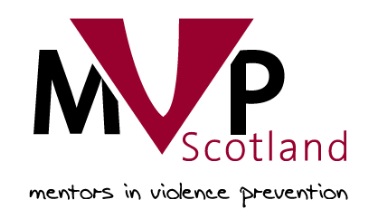 [Speaker Notes: Welcome, explanation and ice-breaker]
Left Out
Your friends are planning to go to the cinema at the weekend.
Someone creates a group chat to organise it but leaves out one of your friends.
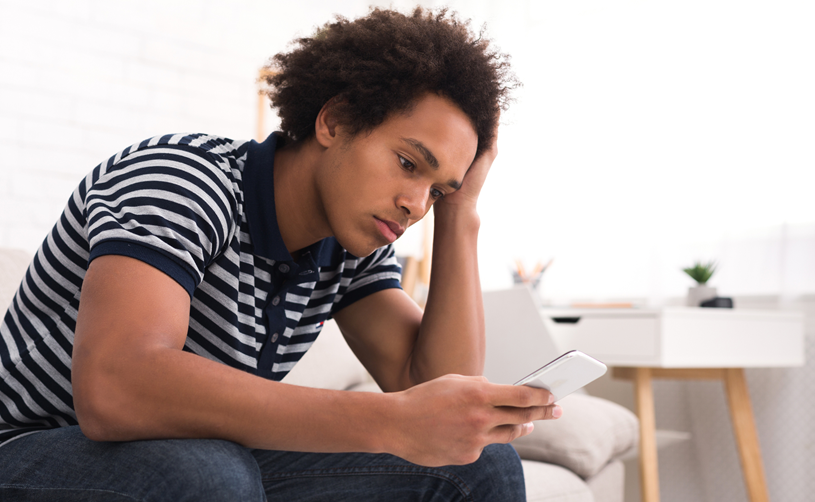 [Speaker Notes: Scenario]
They suggest that nobody tells the friend about the group chat because they are “annoying”.
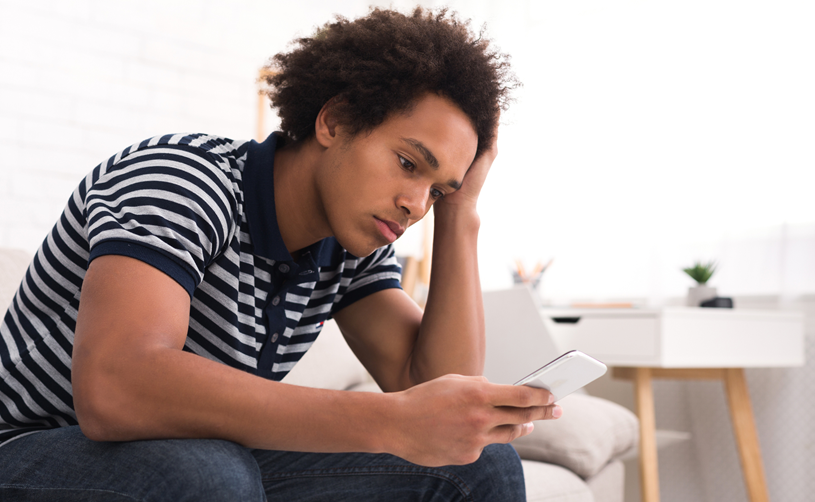 [Speaker Notes: Scenario]
Put your hand up if you feel there is something wrong with what is happening.
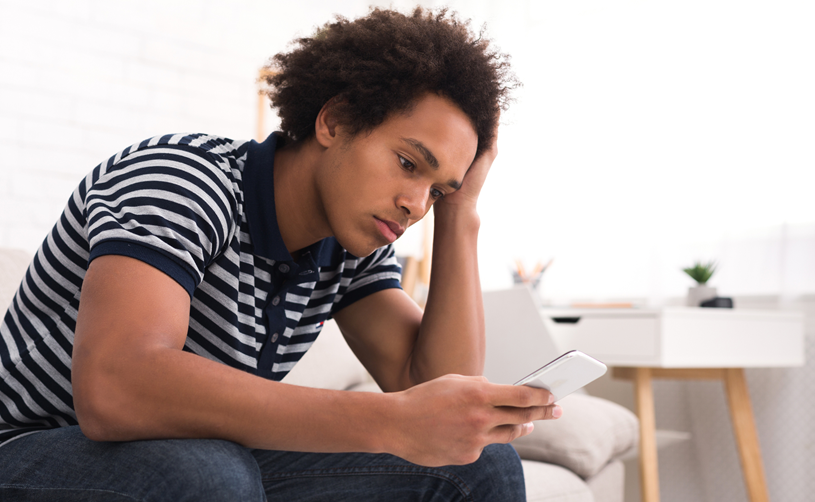 When we think or feel something might be wrong, we call these Red Flags.

What are the red flags?
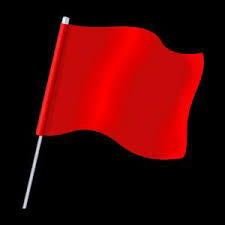 As a bystander 
what might you be thinking?
Train of Thought
Why did they leave our friend out?

Aren’t we all supposed to be friends? 

But is it my problem? 

I’m not sure I should get involved.
[Speaker Notes: Train of Thought]
I didn’t create the group chat, so I didn’t leave anyone out.

I know it’s wrong, but I’m scared to say anything.

If I say something will I be next? 

I don’t want to be left out.
[Speaker Notes: Train of Thought]
But how would my friend feel to know people are talking behind their back?

And how will my friend feel if we go to the cinema without them? 

Is it any of my business? 

What should I do?
[Speaker Notes: Train of Thought]
What reasons 
might someone give for 
not getting involved?
I always want to be included in what my friends do.
AGREE ----- UNSURE ----- DISAGREE
[Speaker Notes: ADU]
Discussion
Your friends are planning to go to the cinema at the weekend.
Someone creates a group chat to organise it but leaves out one of your friends.
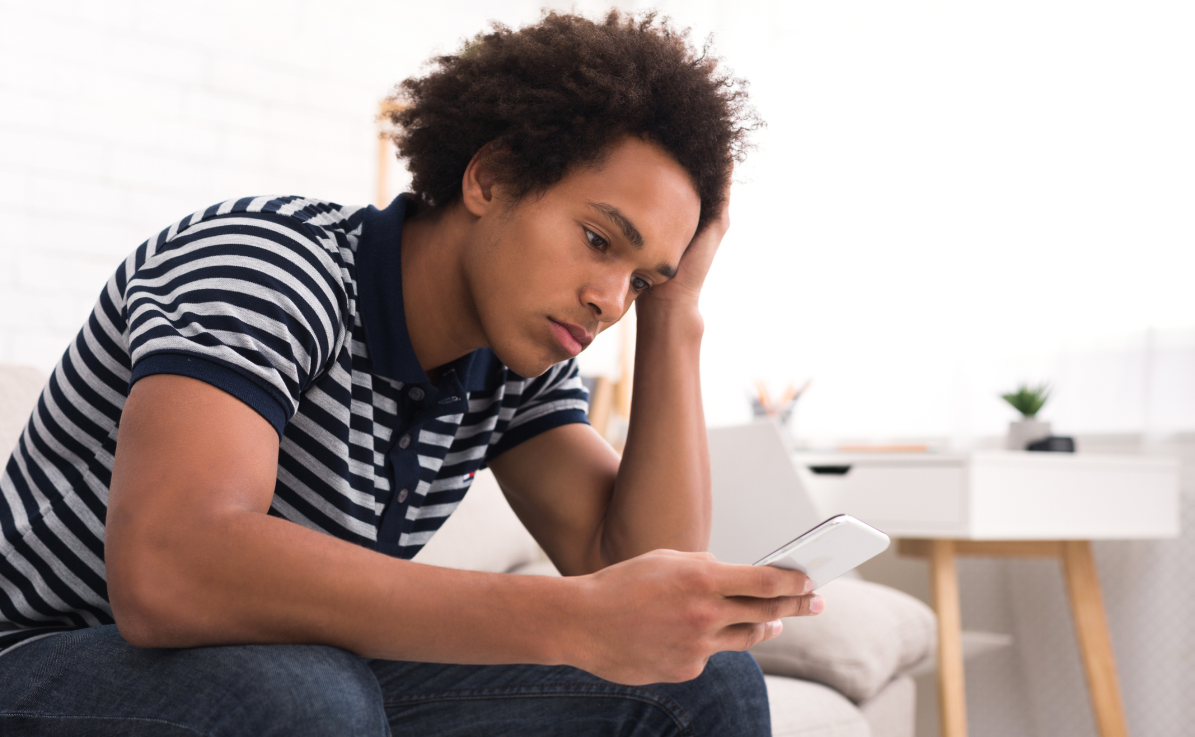 [Speaker Notes: Scenario]
They suggest that nobody tells the friend about the group chat because they are “annoying”.
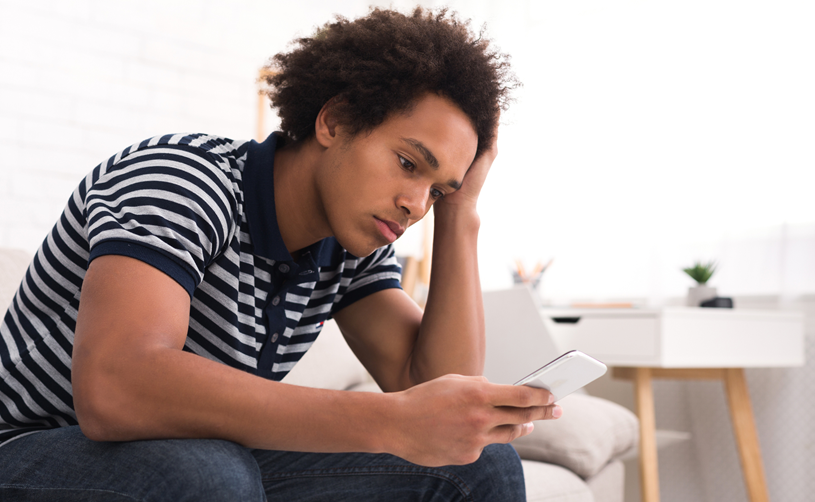 [Speaker Notes: Scenario]
What could you do?

What are your options?
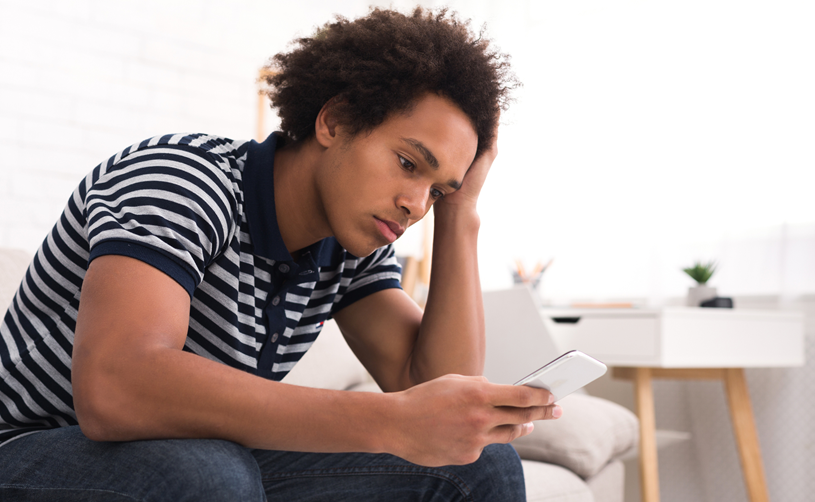 Options
1.	Do nothing. It’s none of your business.

2.	Change the subject in the group chat.

3.	Contact your friend to let them know what is going on.
[Speaker Notes: OPTIONS]
Options
4.	Post on the group chat that you don’t think it’s fair to leave out anyone out. 

Speak to one friend at a time.

	- Do they all think it’s fair? 
	- Decide what to do together.
[Speaker Notes: OPTIONS]
Options
6.	Talk about what happened with a 	parent/carer, a teacher/adult you 	trust or an MVP mentor, and ask 	their advice on what to do.

7.	Personal Option.
[Speaker Notes: OPTIONS]
Getting Help
ChildLine
www.childline.org.uk

If you are under 19 you can confidentially call, email or chat online about any problem big or small.
[Speaker Notes: OPTIONS]